16th Meeting of the South West Pacific Hydrographic Commission Technical Workshop on  Disaster Response Planning and Data Discovery
Status of Surveys and MSI at the SWPHC
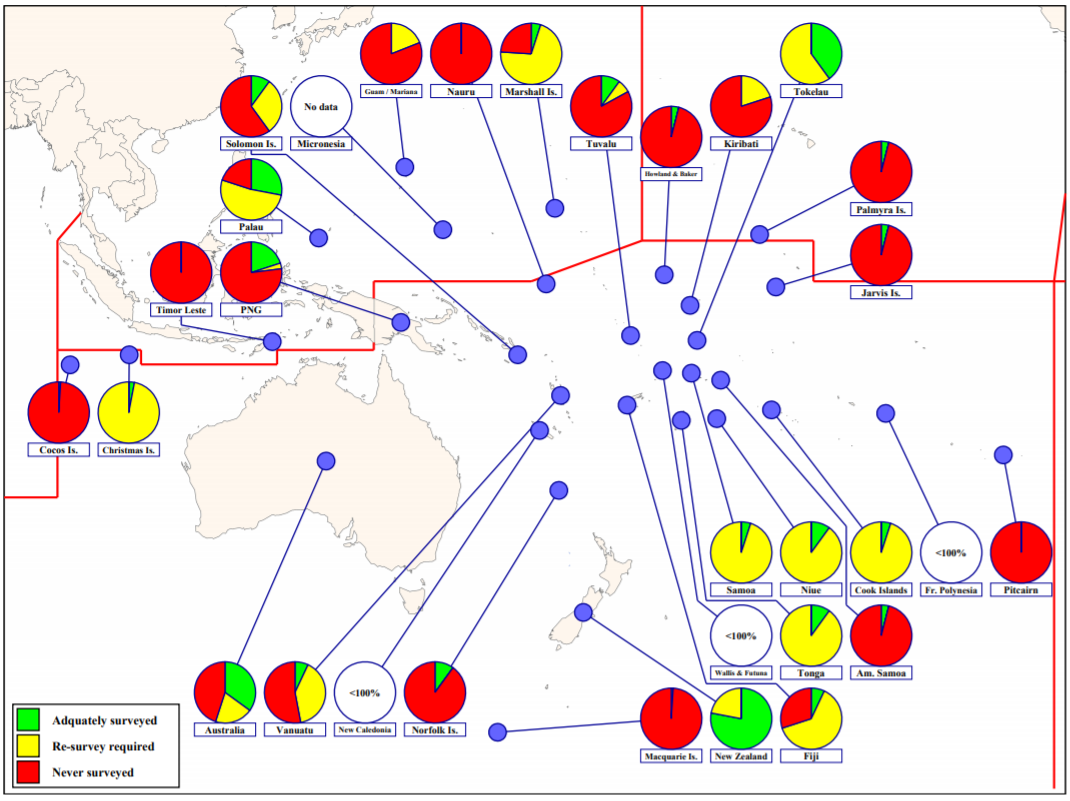 IHO Publication C-55
Survey coverage:
Depth < 200m
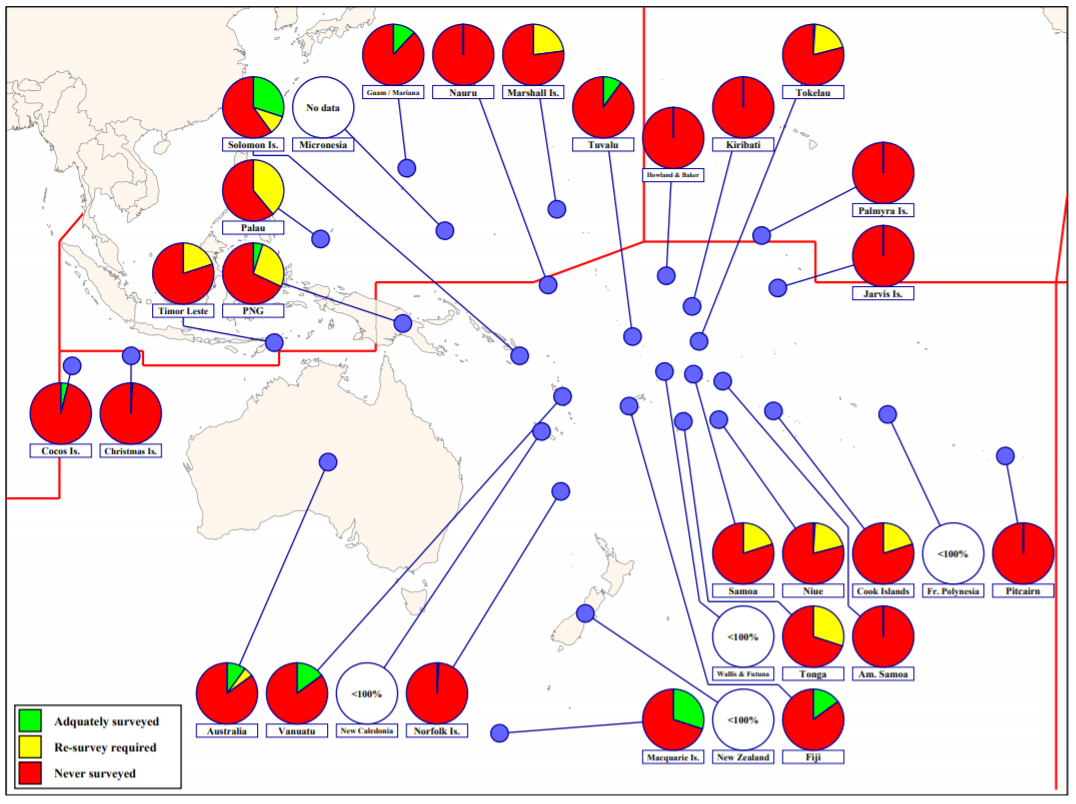 IHO Publication C-55
Survey coverage:
Depth > 200m
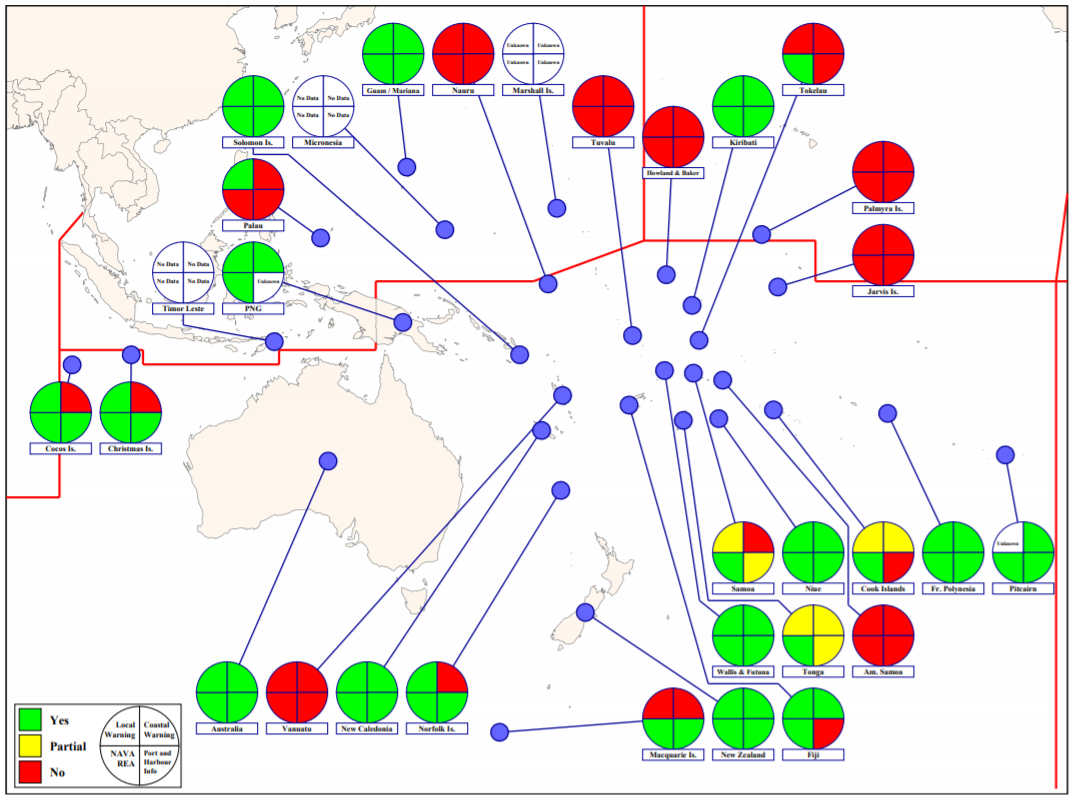 IHO Publication C-55
MSI:
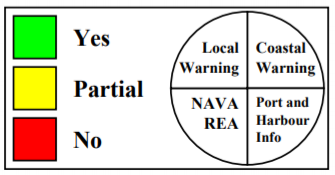 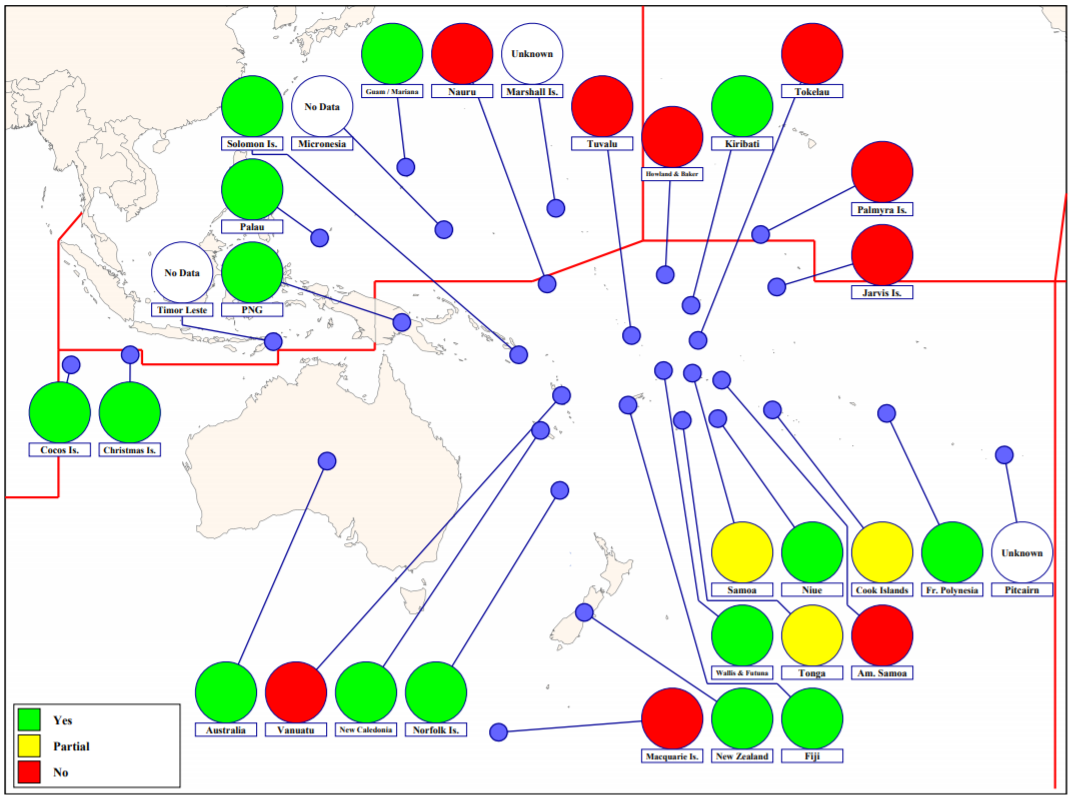 IHO Publication C-55
MSI Local Warnings
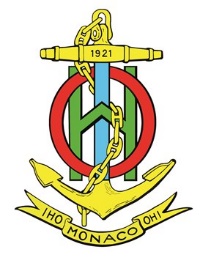 IHO Secretariat, here to help you!www.iho.intabri.kampfer@iho.intalberto.neves@iho.int